Transforming Domain Models to Efficient C# for the Danish Pension Industry
by Holger Borum and Morten Tychsen Clausen
Innovation Fund Denmark (7076-00029B)
24-10-2022
· 1
Danish Companies and Pension Schemes
Market Rate Products
Average Rate Products
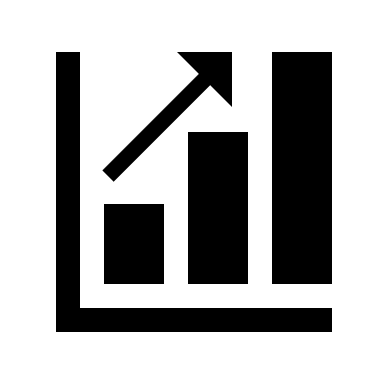 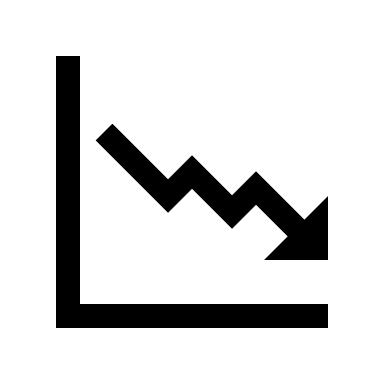 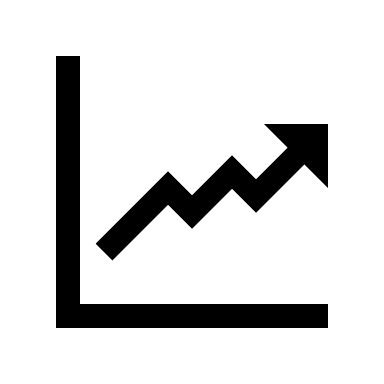 24-10-2022
· 2
The Danish Pension Industry
4,773 bn. DKK
Other Assets
Other Liabilities
Bonds
Reserve for Market Rate Products
Reserve forAverage Rate Products
Stocks and Investments
Liabilities
Assets
24-10-2022
· 3
Projections and Optimisations
2122
2022
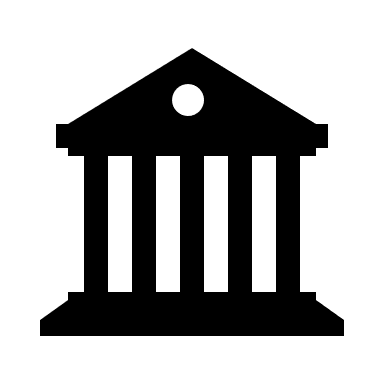 1. Sacrifice Precision
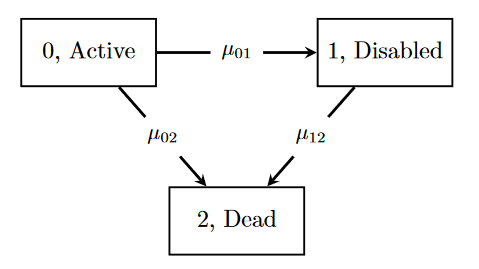 Source: Alexander Sevel Lollike, Projections in Life Insurance and the EquilibriumApproach to Utility Optimization
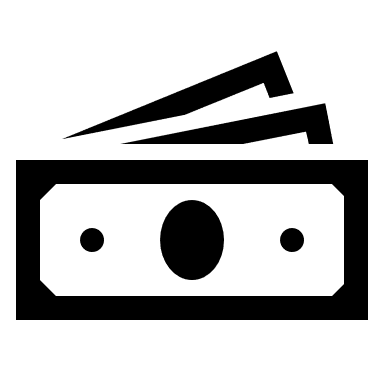 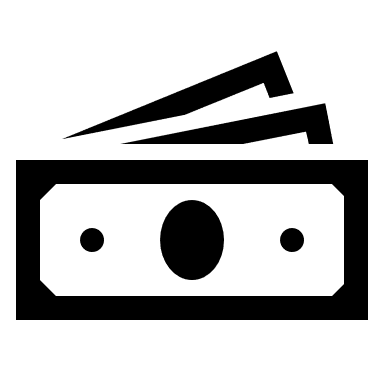 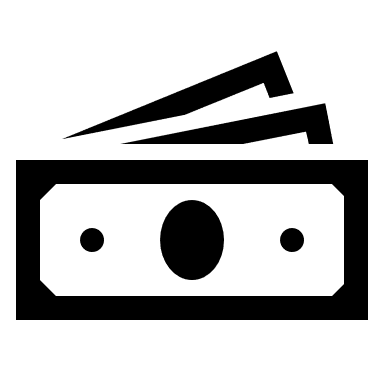 2. Improve Efficiency
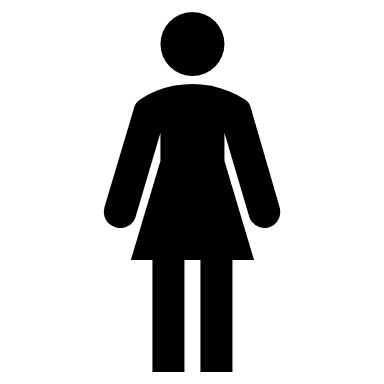 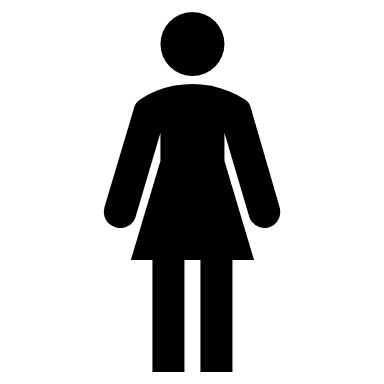 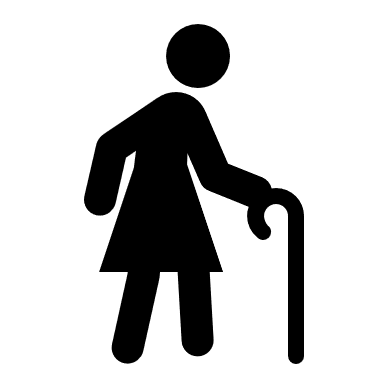 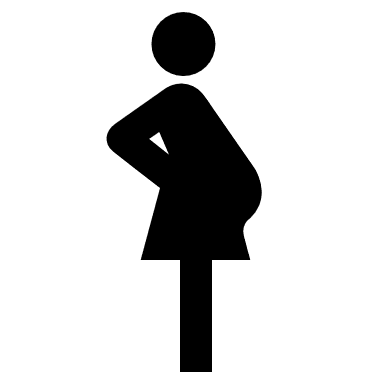 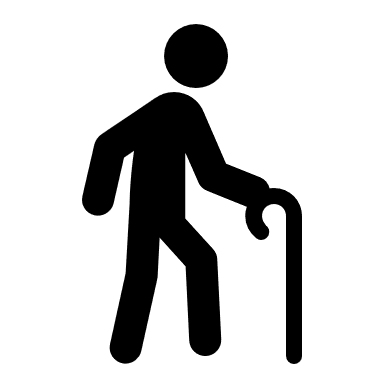 4+4+4+4 or 42
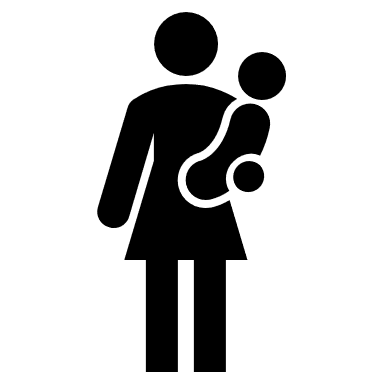 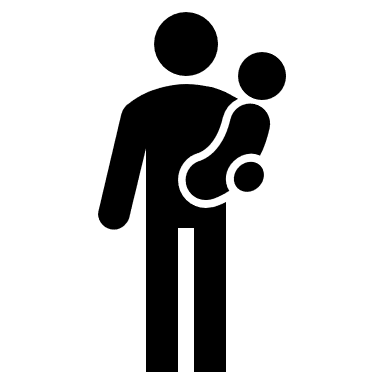 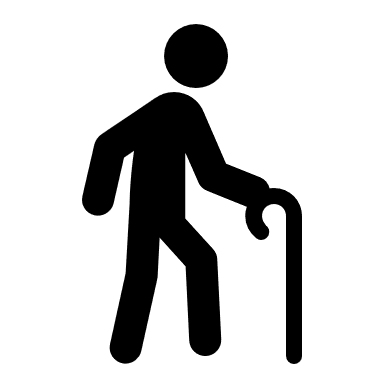 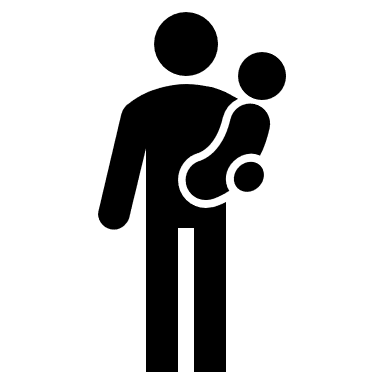 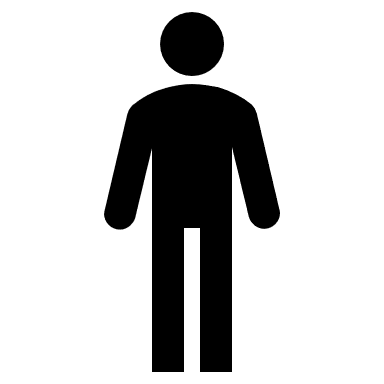 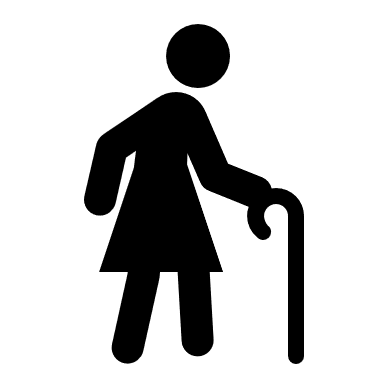 24-10-2022
· 4
Projection Platform
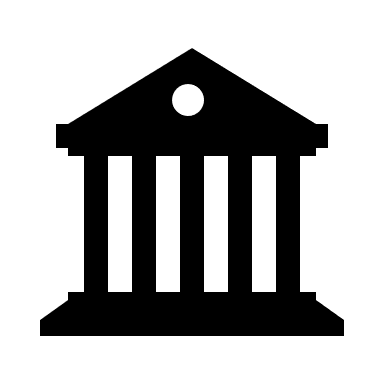 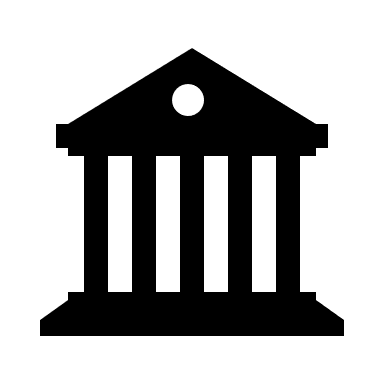 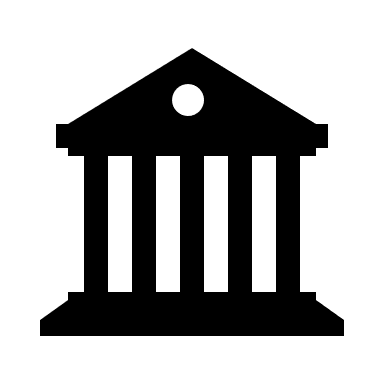 Projection Platform
24-10-2022
· 5
Example: Deposit Rate (MAL)
fun CalculateDepositRate( interestGroup : Interest
                        , reserve : Float
                        , guaranteedBenefit : Float
                        , riskMargin : Float) =
    let technicalInterestRates = 
	map p1 in interestGroup.Policies:OneStatePolicy
	with CalculateTechnicalInterestRate1(p) 
	end +
	map p3 in interestGroup.Policies:ThreeStatePolicy
	with CalculateTechnicalInterestRate3(p3) 
	end		
    let technicalReserves      = map p in interestGroup.Policies with Util.getPolicyReserve(p) end
    let totalDeposits          = sum(technicalReserves)
    in
      if totalDeposits == 0 then 
        average(technicalInterestRates)
      else
        let totalInterestOfDeposits = Util.dotProduct(technicalInterestRates, technicalReserves)
        let marketValueAdjustment   = Util.atLeastZero(guaranteedBenefit + riskMargin - totalDeposits)
	  let unscaledRate = interestGroup.Param.DividendScalingFactor * (reserve - marketValueAdjustment) 
                           + totalInterestOfDeposits
        in
          bound(unscaledRate / totalDeposits, -0.3, 0.3)
        end
    end
24-10-2022
· 6
Transformation of Type Unions
public interface OneStatePolicy_ThreeStatePolicy 
{
     Policy Child { get; set; }
}
data Policy 
{
    Child : Policy
}
data OneStatePolicy extends Policy 
{
    Child : ThreeStatePolicy
}
data ThreeStatePolicy extends Policy
{
    DeathIntensity : Float
    InvalidIntensity : Float
}
public class OneStatePolicy
    : Policy, OneStatePolicy_ThreeStatePolicy
{
    private ThreeStatePolicy _Child;
    public new ThreeStatePolicy Child
    { get { return _Child;}
        set { _Child = value;
            base.Child = value;}
    }
}
24-10-2022
· 7
Transformation of Type Filtering
data Policy 
{
    Child : Policy
}
data OneStatePolicy extends Policy 
{
    Child : ThreeStatePolicy
}
data ThreeStatePolicy extends Policy
{
    DeathIntensity : Float
    InvalidIntensity : Float
}
public class TypeSpan_OneStatePolicy_ThreeStatePolicy
    : IEnumerable<OneStatePolicy_ThreeStatePolicy>
{
    private OneStatePolicy[] OneStatePolicy;
    private ThreeStatePolicy[] ThreeStatePolicy;
    public TypeSpan_OneStatePolicy Filter_OneStatePolicy() 
    {
        return new TypeSpan_OneStatePolicy(OneStatePolicy);
    }
    /* Remaining Filters and enumeration omitted. */
}
24-10-2022
· 8
Development Benchmarks
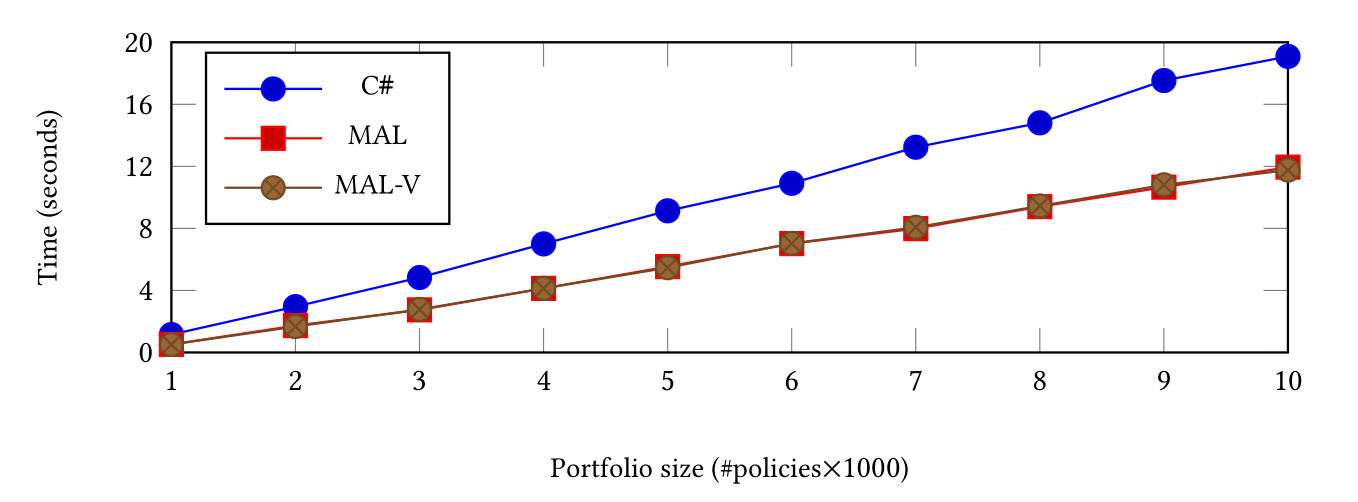 24-10-2022
· 9
Observation 1
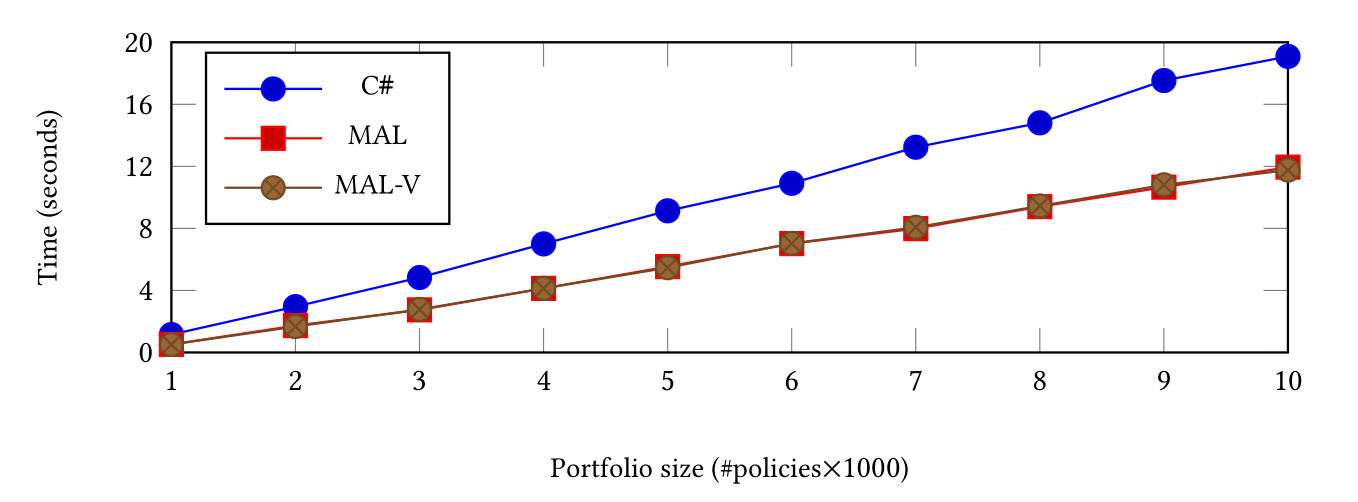 Observation 1. The execution time of all solutions scales linearly in the number of policies
24-10-2022
· 10
Observation 2
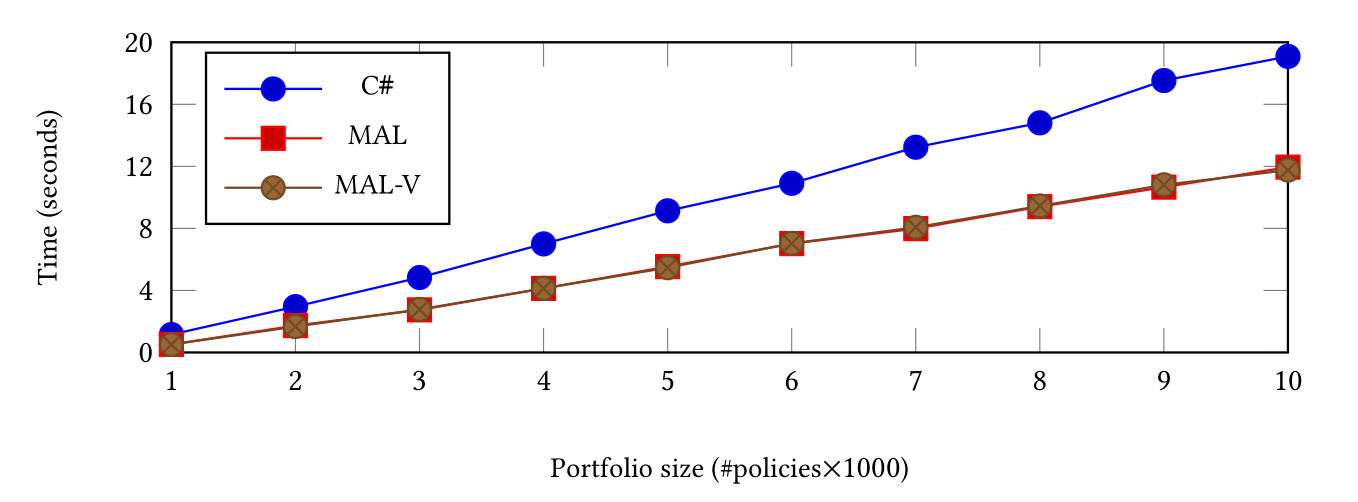 Observation 2. For all number of policies, the solution generated from an MAL program is faster than the C # solution with a speedup factor of approximately 1.3×
24-10-2022
· 11
Observation 3
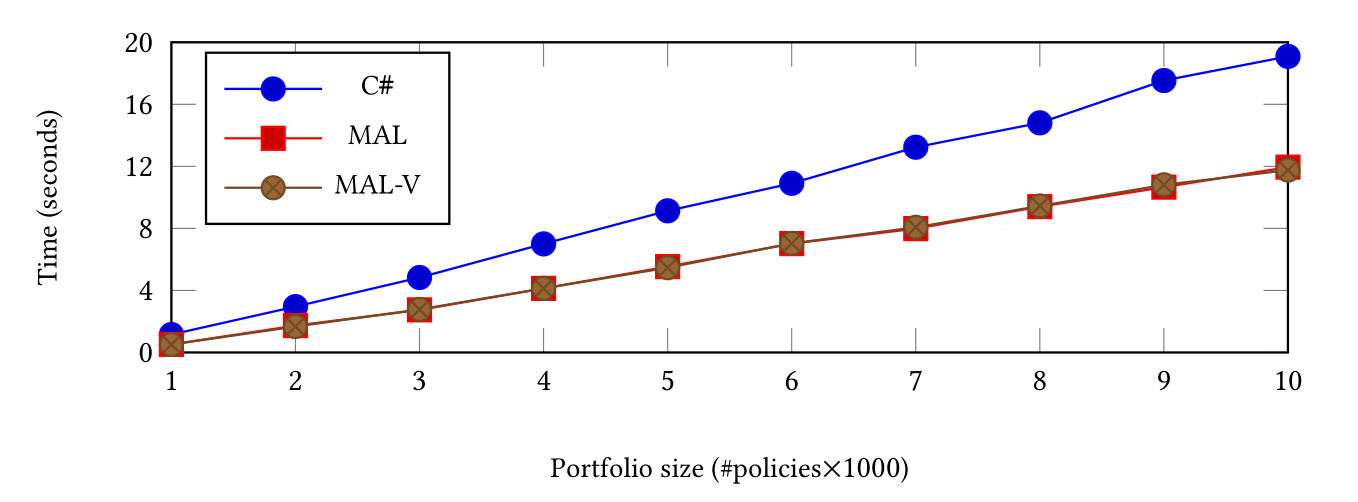 Observation 3. We cannot find any difference in the execution time of code generated with and without vectorisation
24-10-2022
· 12
Production Benchmarks
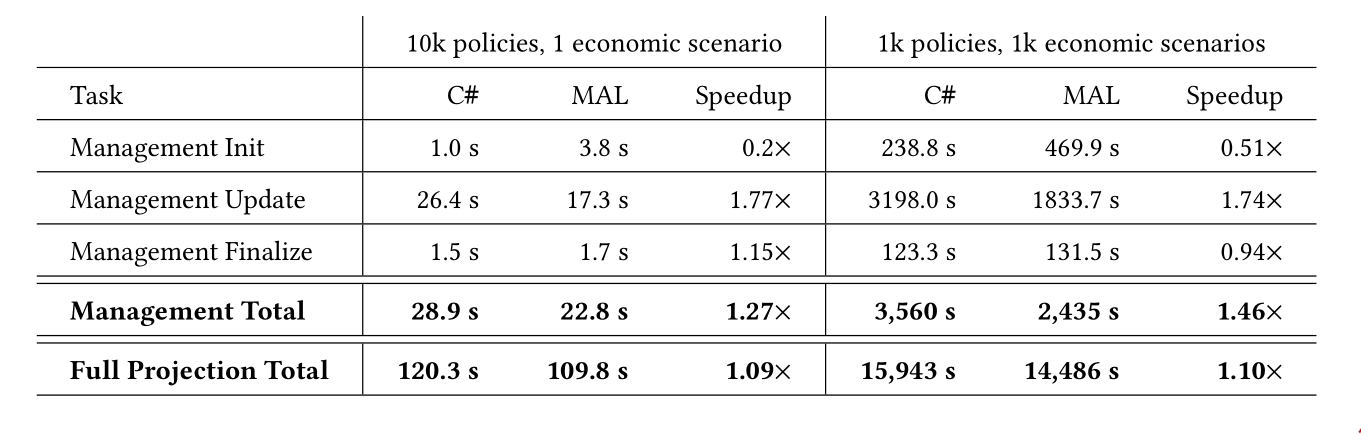 24-10-2022
· 13
Conclusion
An identification of specification patterns pervasive in management action specifications.
Implementation strategy for generating code from these specifications with C # as target language.
Positive results that show a speedup when benchmarking generated code against comparable handwritten code.
Negative results that do not show a speedup for loop vectorisation.
24-10-2022
· 14